Institute for Cyber Security
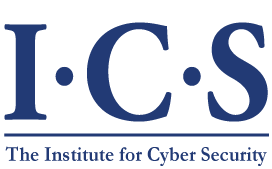 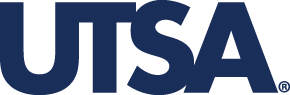 On the Relationship between Finite Domain ABAM and PreUCONA
Asma Alshehri and Ravi Sandhu
Department of Computer Science


10th International Conference on Network and System Security (NSS)
September 28-30, 2016
© Ravi Sandhu
World-Leading Research with Real-World Impact!
1
Outline
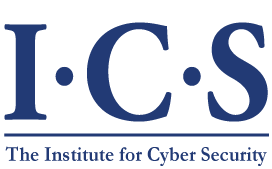 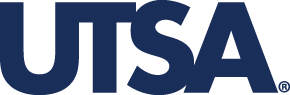 Introduction
ABAM model
PreUCONA model
Expressing PreUCONA IN ABAM
Reducing ABAM to PreUCONA
Right-Less ABAM with Two Parameters (RL-ABAM2) 
Expressing RL-ABAM2 in PreUCONA
Conclusion
© Ravi Sandhu
World-Leading Research with Real-World Impact!
2
[Speaker Notes: Fig. 1. ABAM access matrix [14]]
Introduction
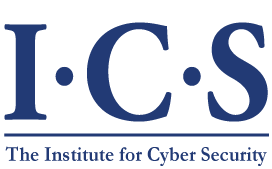 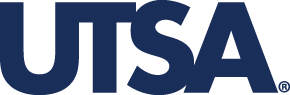 ABAM:
HRU + Attributes
Test for and modify attribute values 
Set of attributes is finite 

PreUCONA
Sub-model of UCON
Test for and modify attribute values prior access 
Set of attributes is finite
© Ravi Sandhu
World-Leading Research with Real-World Impact!
3
[Speaker Notes: Fig. 1. ABAM access matrix [14]]
Attribute Based Access Matrix (ABAM)
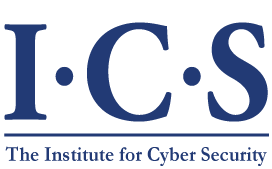 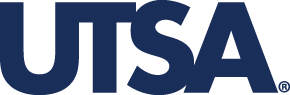 Components:
Subjects (S) and Objects (O)
Attributes and Attribute Tuples
Rights (R) and Access Matrix 
Attribute Predicates (P)
Primitive Operations 
Commands
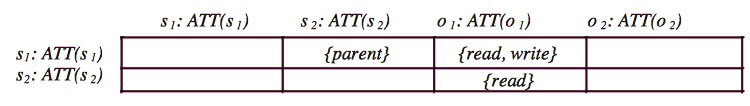 ABAM access matrix [*]
* Zhang, X., Li, Y., Nalla, D.: An attribute-based access matrix model. In: the 2005 ACM Symposium on Applied Computing, pp. 359-363 (2005).
© Ravi Sandhu
World-Leading Research with Real-World Impact!
4
[Speaker Notes: Fig. 1. ABAM access matrix [14]]
Attribute Based Access Matrix (ABAM)
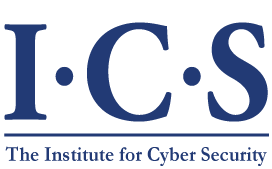 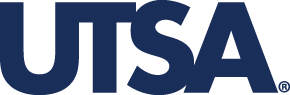 ABAM Commands:
Parameters (entities with possibly new attribute values)
Conditions
A sequence of primitive operations. 

Command 
If 
then
end
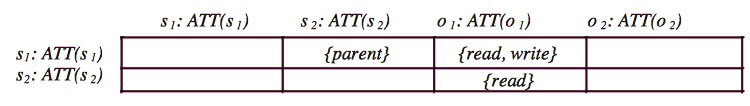 ABAM access matrix [*]
* Zhang, X., Li, Y., Nalla, D.: An attribute-based access matrix model. In: the 2005 ACM Symposium on Applied Computing, pp. 359-363 (2005).
© Ravi Sandhu
World-Leading Research with Real-World Impact!
5
[Speaker Notes: Fig. 1. ABAM access matrix [14]]
PreUCONA
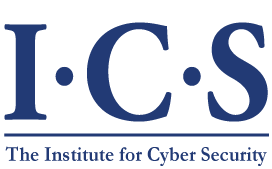 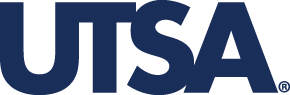 Three components:
 An object schema       
  
 A set of finite usage rights                             
 A set of usage control commands
© Ravi Sandhu
World-Leading Research with Real-World Impact!
6
[Speaker Notes: Fig. 1. ABAM access matrix [14]]
PreUCONA
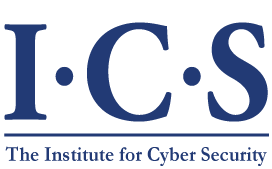 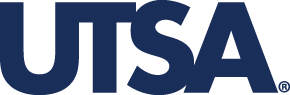 PreUCONA Commands:
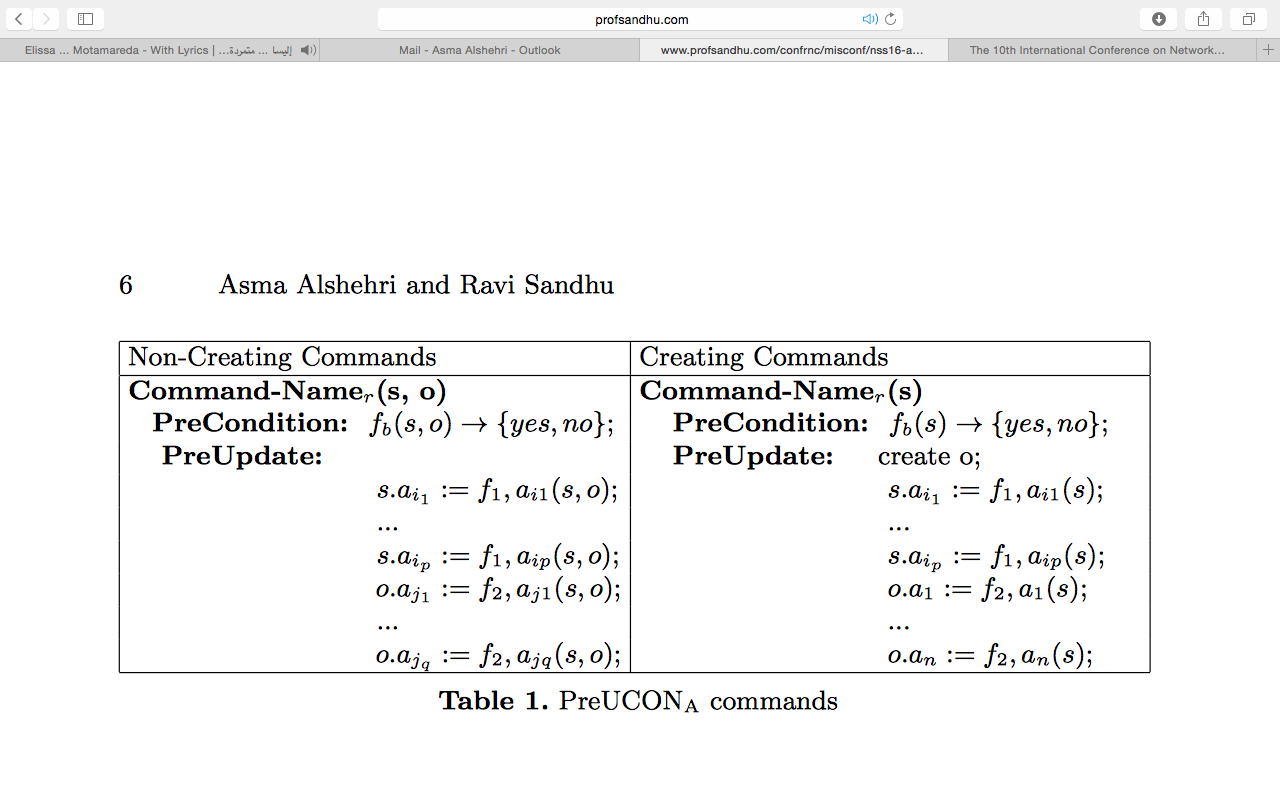 © Ravi Sandhu
World-Leading Research with Real-World Impact!
7
[Speaker Notes: Fig. 1. ABAM access matrix [14]]
Expressing PreUCONA IN ABAM
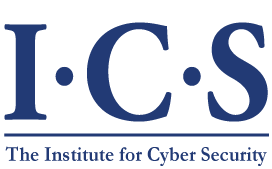 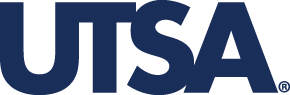 Challenges:
 Condition Part in PreUCONA permits arbitrary computable Boolean functions 
 Condition Part in ABAM only permits propositional logic formulas 

Finite domain results in:
 PreUCONA can be computed for all possible attribute values of s and o
 The results can be “compiled” into multiple ABAM commands.
© Ravi Sandhu
World-Leading Research with Real-World Impact!
8
[Speaker Notes: Fig. 1. ABAM access matrix [14]]
Expressing PreUCONA IN ABAM
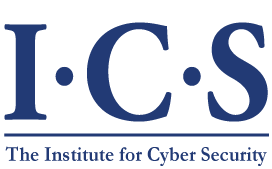 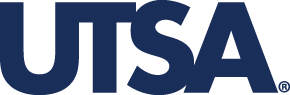 Example: Let the object schema                                                          and usage rights UR = {update}. The initial values for s and o attributes are [1,2,3] and [2,3,1] respectively for                . The PreUCONA update command is in the left side, and the table shows the possible ABAM commands:
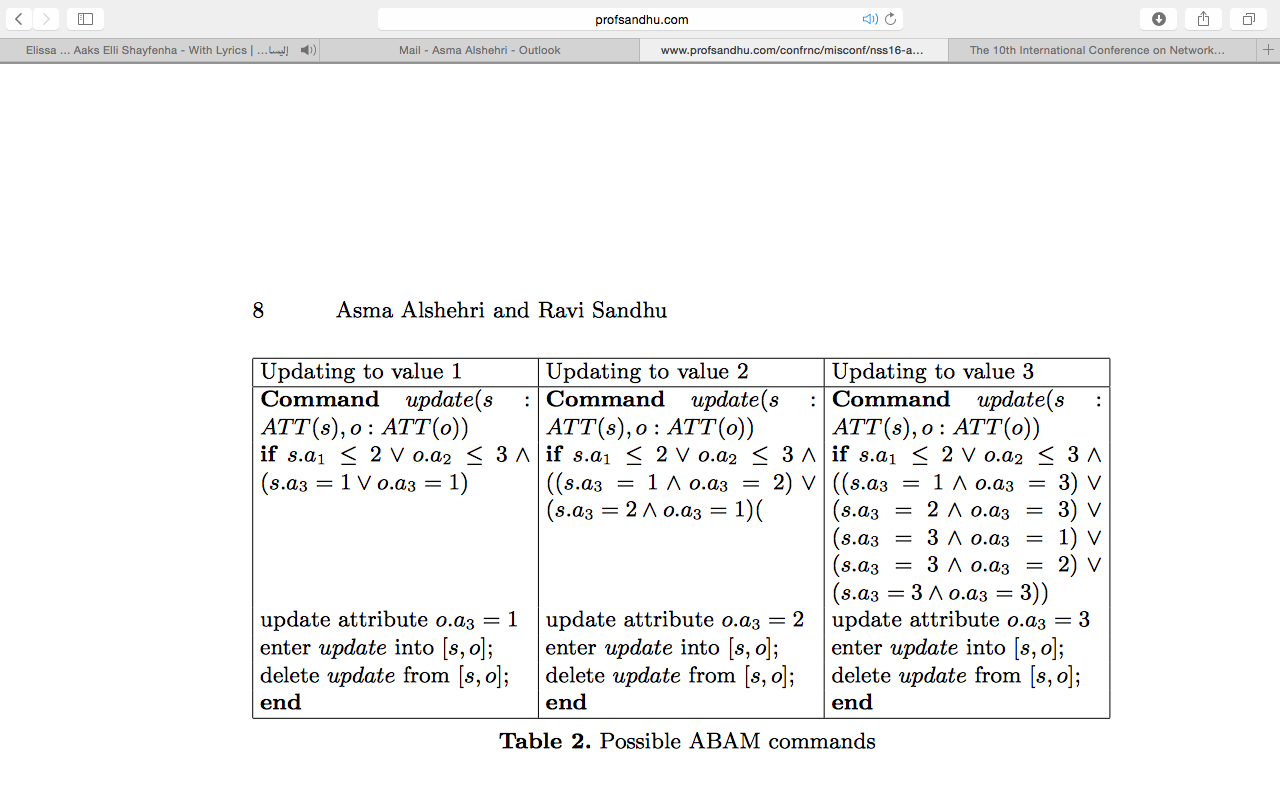 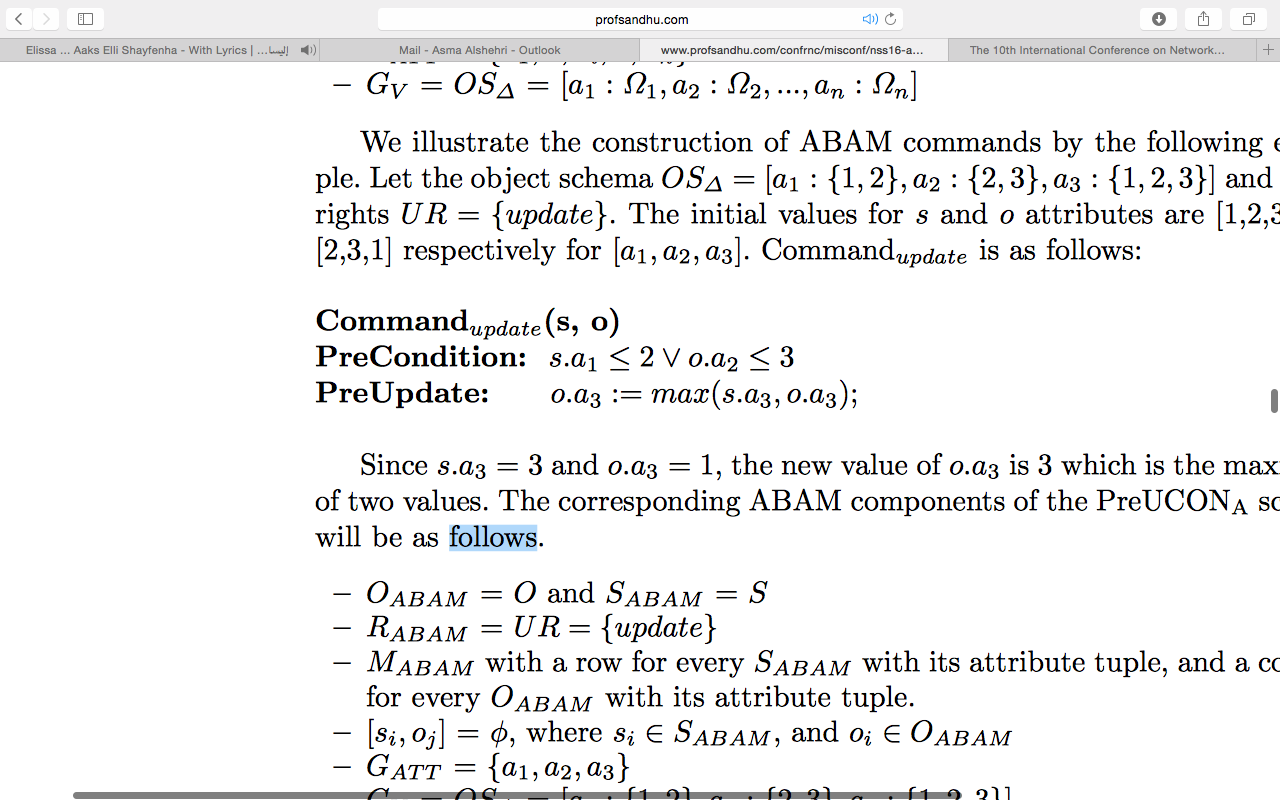 © Ravi Sandhu
World-Leading Research with Real-World Impact!
9
[Speaker Notes: Fig. 1. ABAM access matrix [14]]
Reducing ABAM to PreUCONA
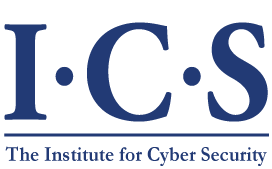 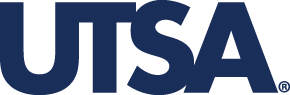 Challenges of Reducing ABAM to PreUCONA
 PreUCONA command has the ability to grant a non-persistent right in each command 
 ABAM command has the power of granting one or more rights to the actor, maintaining the given rights in the corresponding cell of the actor, and permitting two or more parameters (more targets) in each command. 
 Unrestricted use of rights in ABAM will result in undecidable safety whereas PreUCONA has decidable safety 
 Reducing ABAM to PreUCONA is not possible
 Right-Less ABAM with Two Parameters (RL-ABAM2) is a restricted form of ABAM that can be reduced to PreUCONA
© Ravi Sandhu
World-Leading Research with Real-World Impact!
10
[Speaker Notes: Fig. 1. ABAM access matrix [14]]
Right-Less ABAM with Two Parameters (RL-ABAM2)
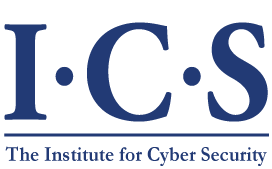 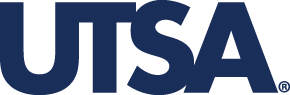 RL-ABAM2 command is limited in terms: 
 Number of parameters
 The if statement section
 The existence of rights 
 RL-ABAM2 command is is defined as follows:
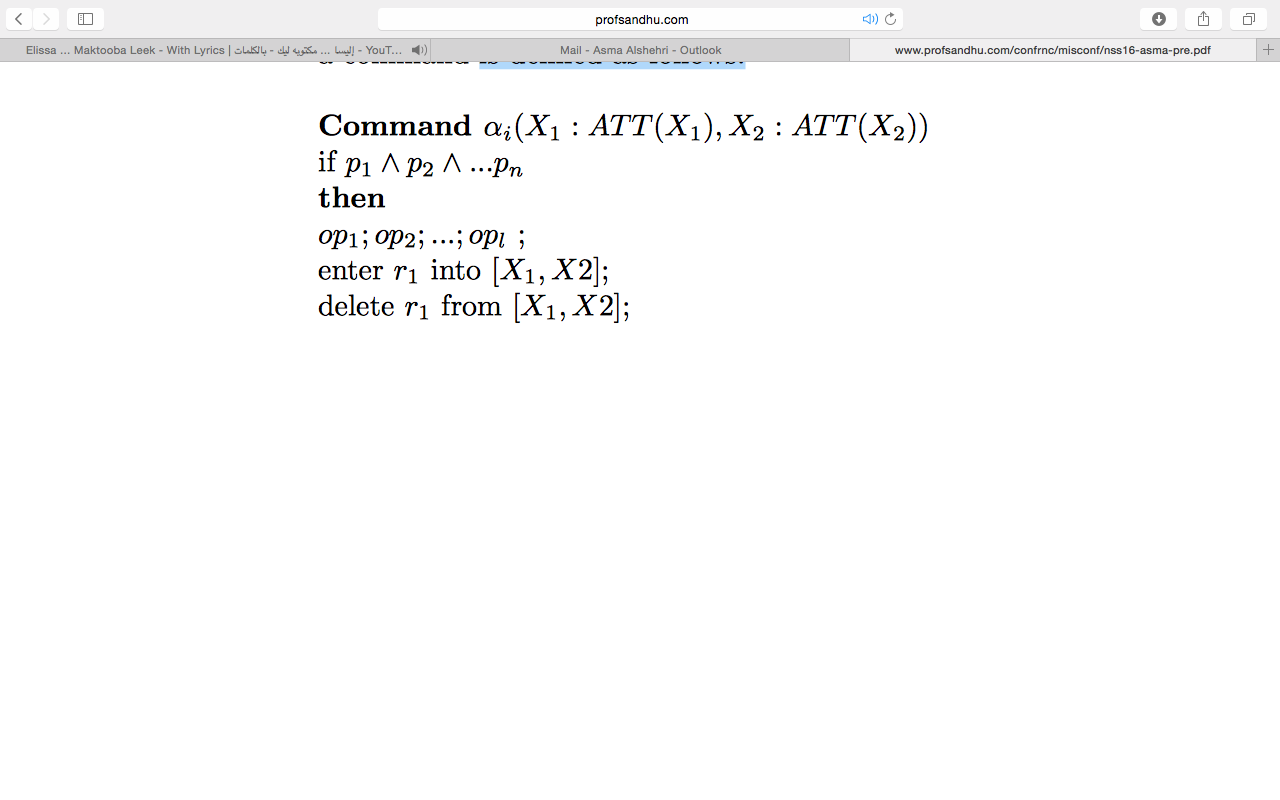 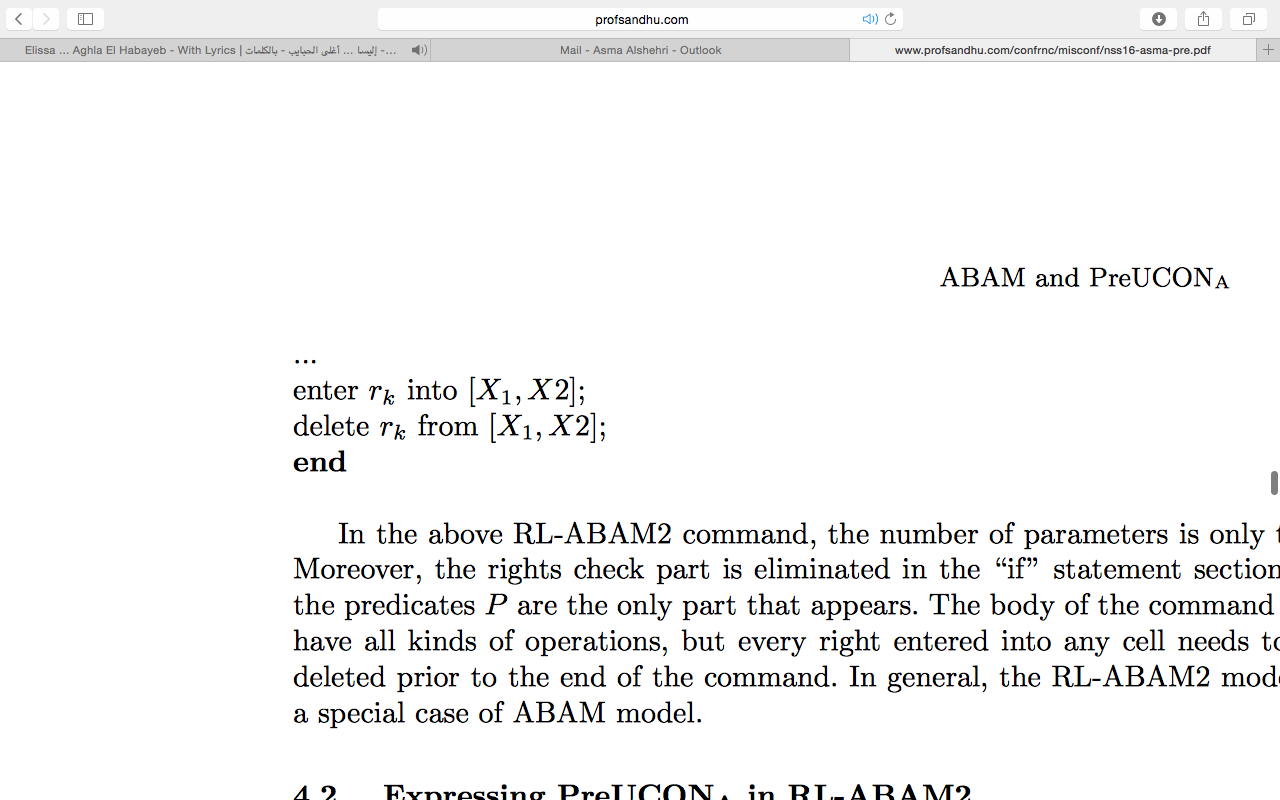 © Ravi Sandhu
World-Leading Research with Real-World Impact!
11
[Speaker Notes: Fig. 1. ABAM access matrix [14]]
Expressing RL-ABAM2 in PreUCONA
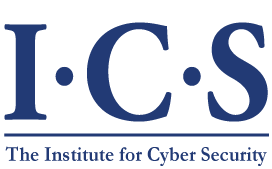 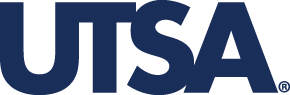 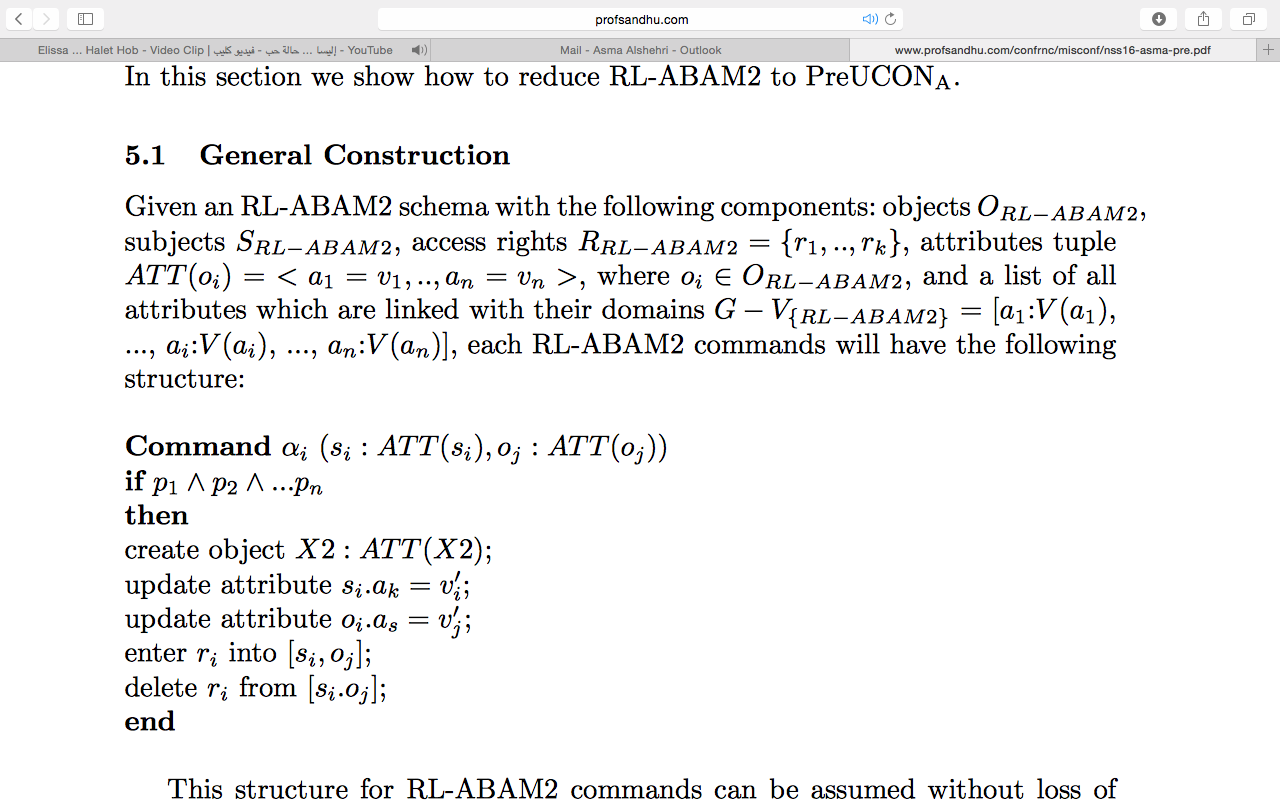 © Ravi Sandhu
World-Leading Research with Real-World Impact!
12
[Speaker Notes: Fig. 1. ABAM access matrix [14]]
Expressing RL-ABAM2 in PreUCONA
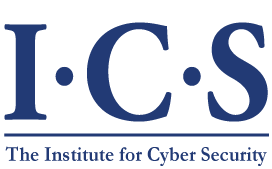 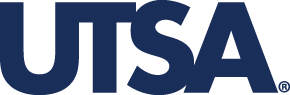 The corresponding PreUCONA components of the RL-ABAM2 schema are extended as follows:
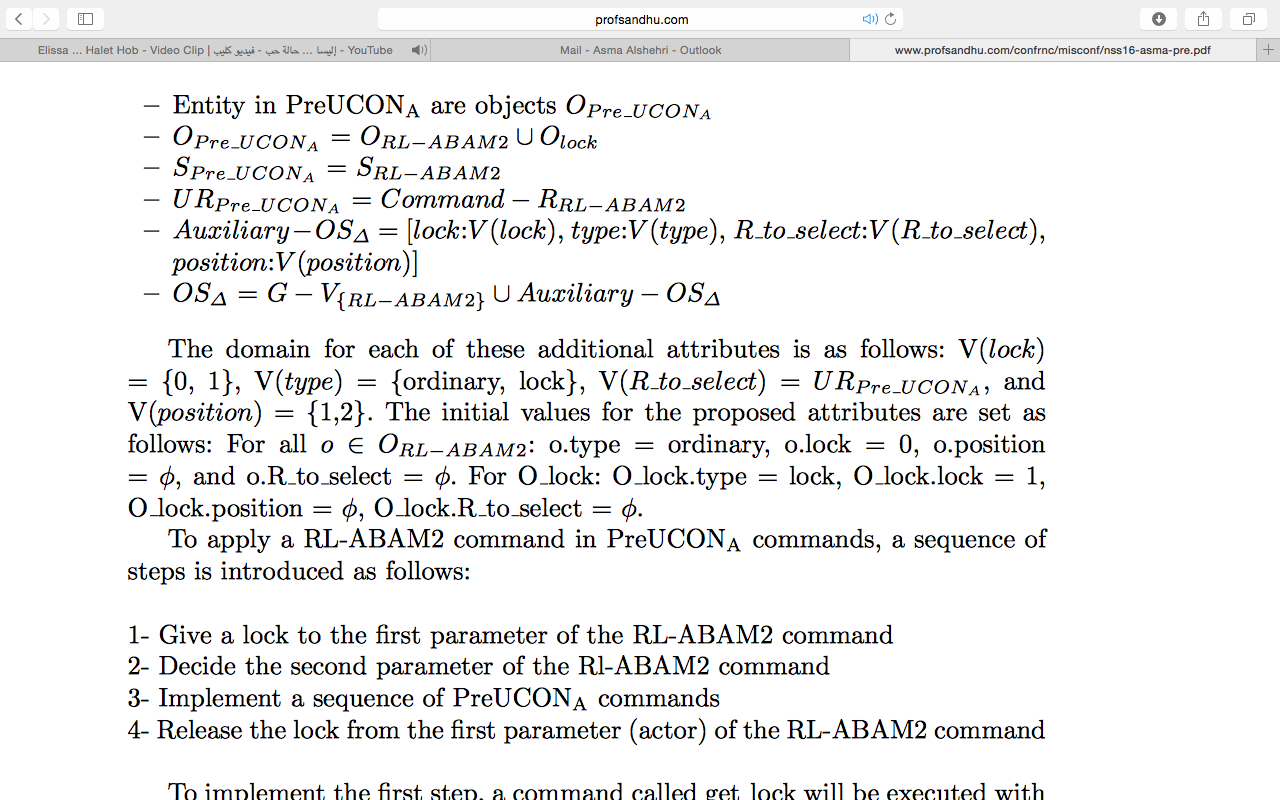 © Ravi Sandhu
World-Leading Research with Real-World Impact!
13
[Speaker Notes: Fig. 1. ABAM access matrix [14]]
Expressing RL-ABAM2 in PreUCONA
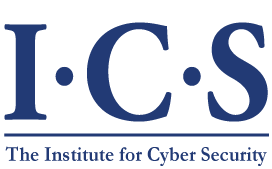 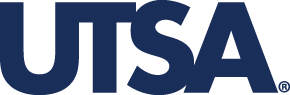 To apply a RL-ABAM2 command in PreUCONA commands, a sequence of steps is introduced as follows: 

1- Give a lock to the first parameter of the RL-ABAM2 command





2- Decide the second parameter of the Rl-ABAM2 command
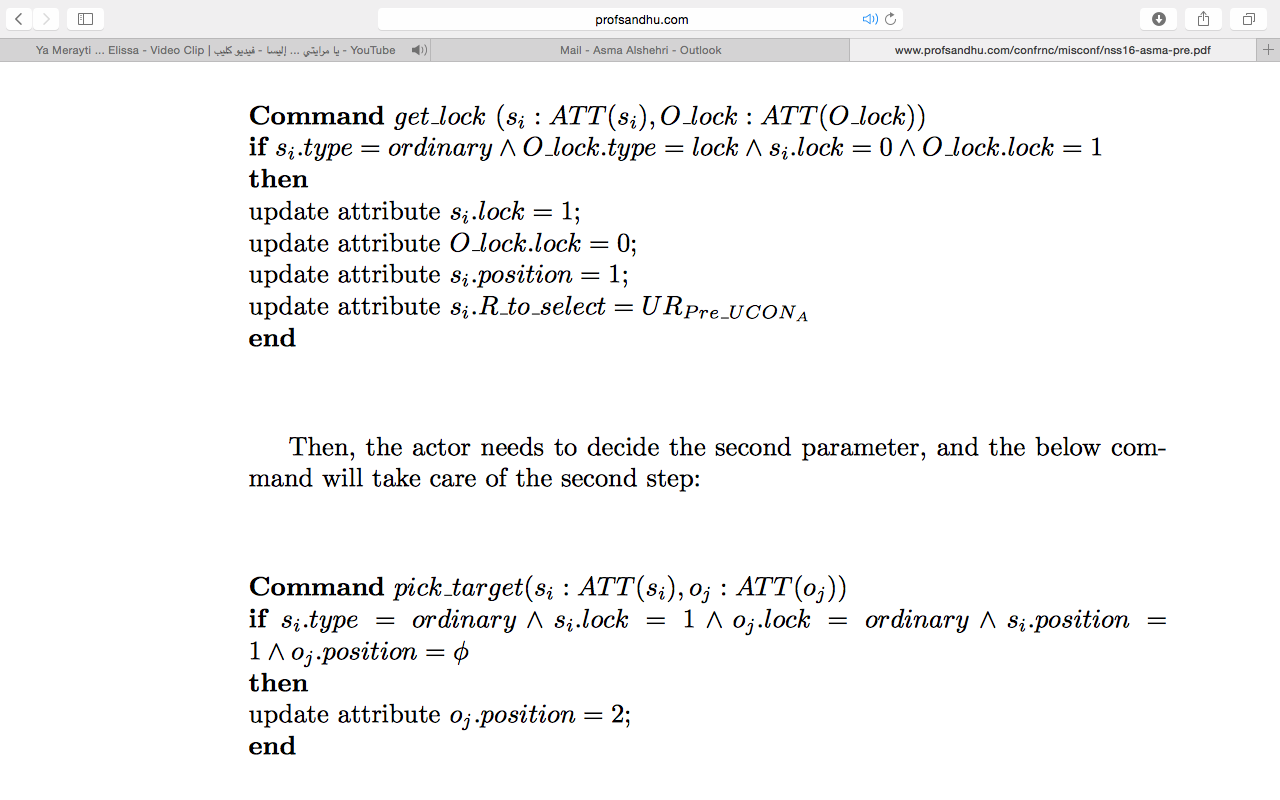 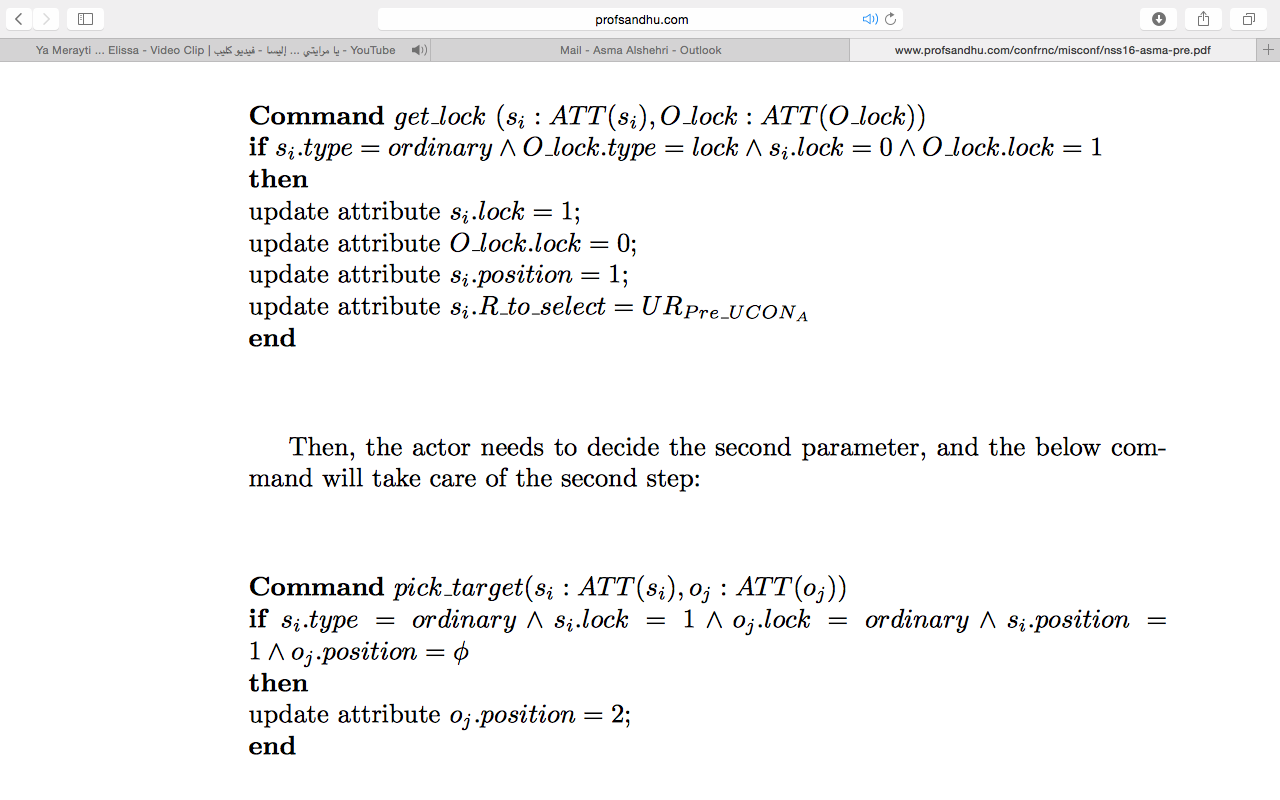 © Ravi Sandhu
World-Leading Research with Real-World Impact!
14
[Speaker Notes: Fig. 1. ABAM access matrix [14]]
Expressing RL-ABAM2 in PreUCONA
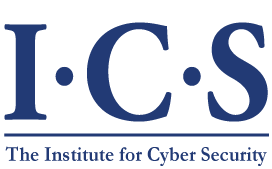 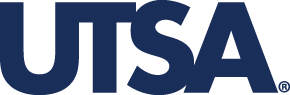 3- Implement a sequence of PreUCONA commands (depend on the number of the operation over rights in the body of an RL-ABAM2 command)
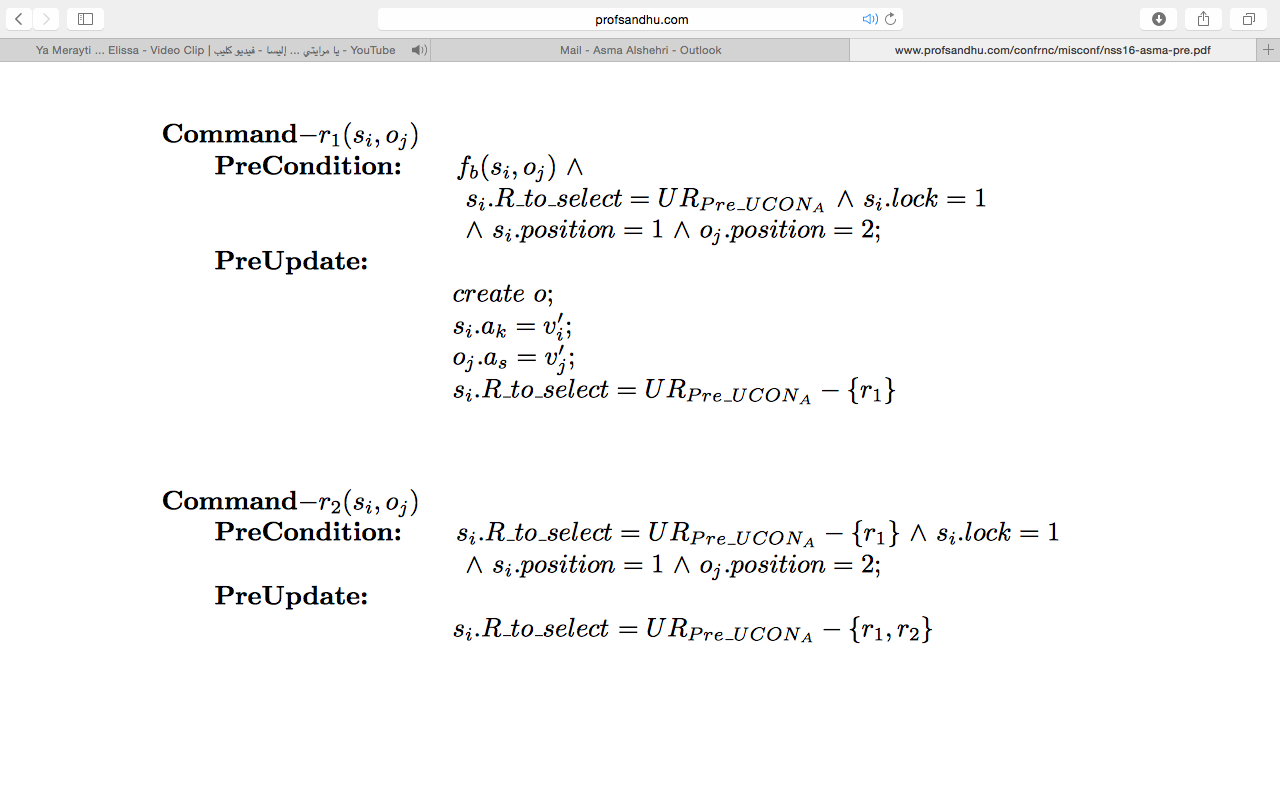 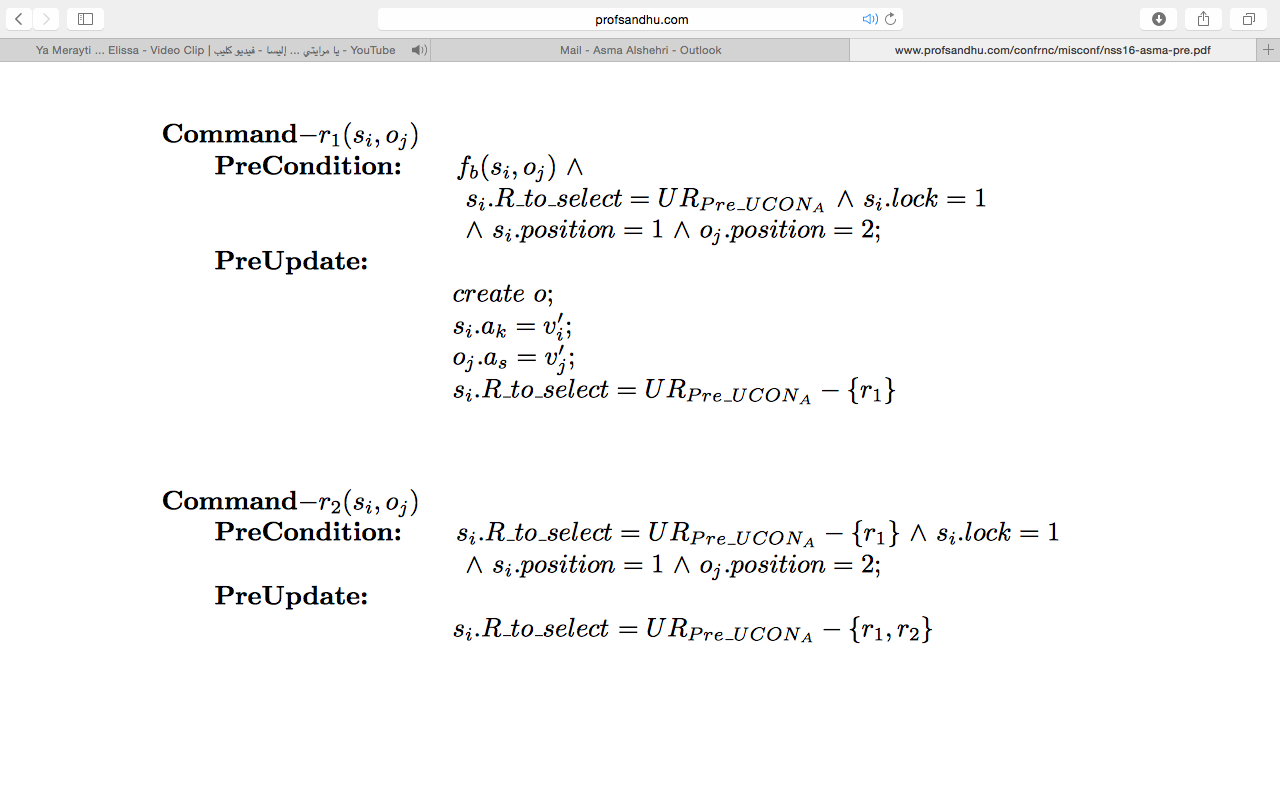 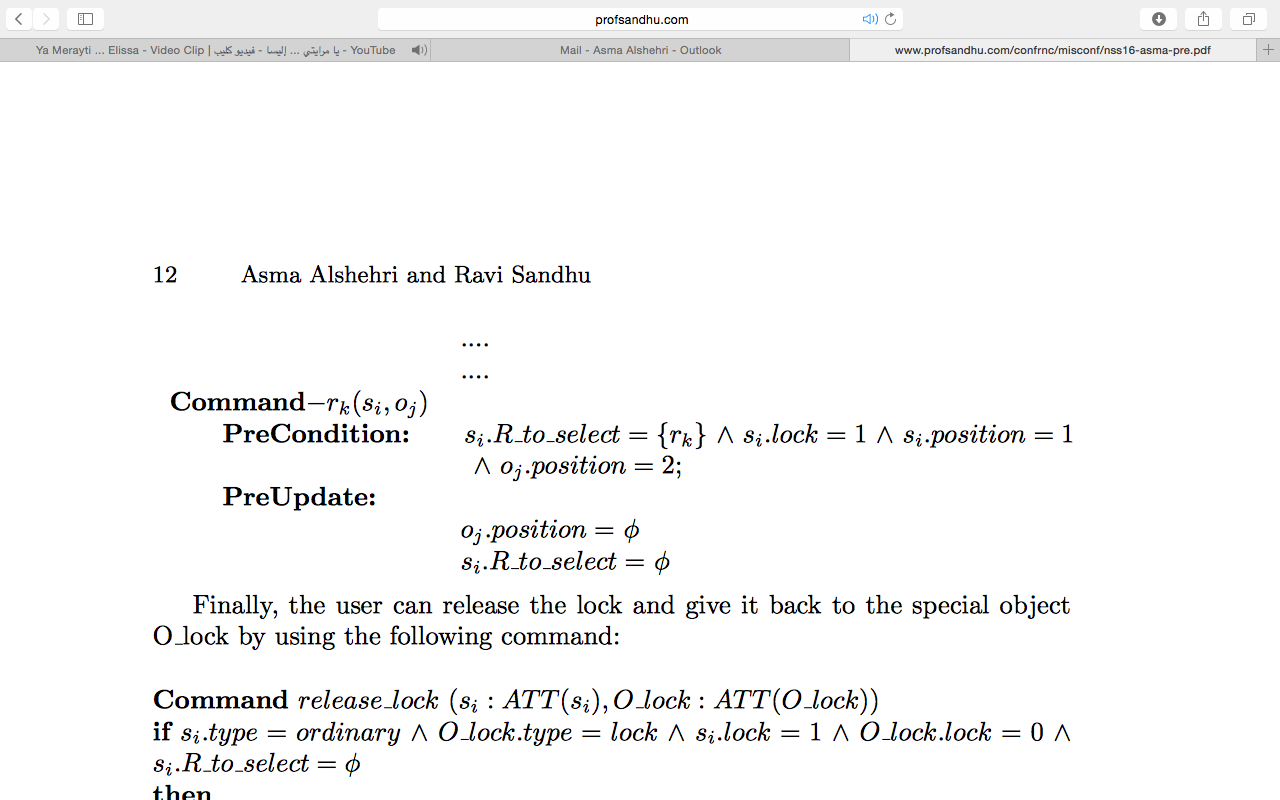 © Ravi Sandhu
World-Leading Research with Real-World Impact!
15
[Speaker Notes: Fig. 1. ABAM access matrix [14]]
Expressing RL-ABAM2 in PreUCONA
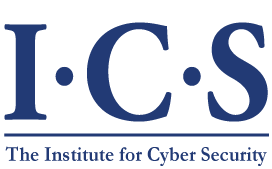 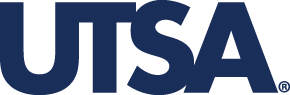 4- Release the lock from the first parameter (actor) of the RL-ABAM2 command.
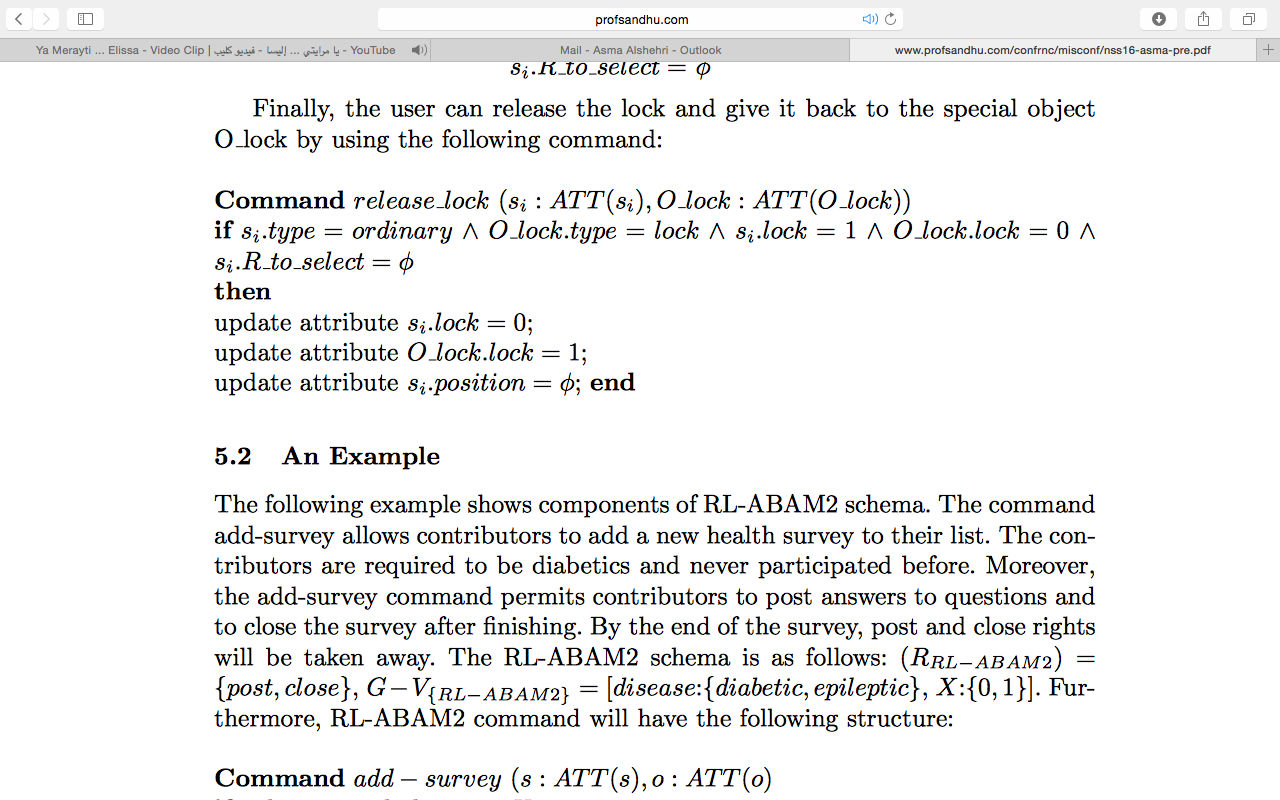 © Ravi Sandhu
World-Leading Research with Real-World Impact!
16
[Speaker Notes: Fig. 1. ABAM access matrix [14]]
Conclusion
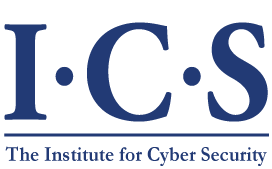 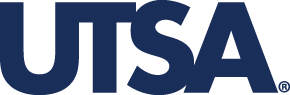 The study of ABAM indicates that a safe application of access rights could be based on the following principles:
1- Do not use rights in the if part of commands 
2- Some rights could be left behind by commands so their next use is more efficient 
3- There is a meaningful place for access matrix rights
© Ravi Sandhu
World-Leading Research with Real-World Impact!
17
[Speaker Notes: Fig. 1. ABAM access matrix [14]]
Institute for Cyber Security
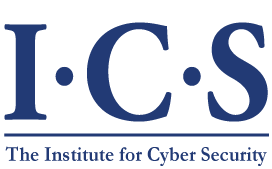 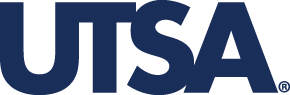 Thank you!!
Any Questions??
© Ravi Sandhu
World-Leading Research with Real-World Impact!
18